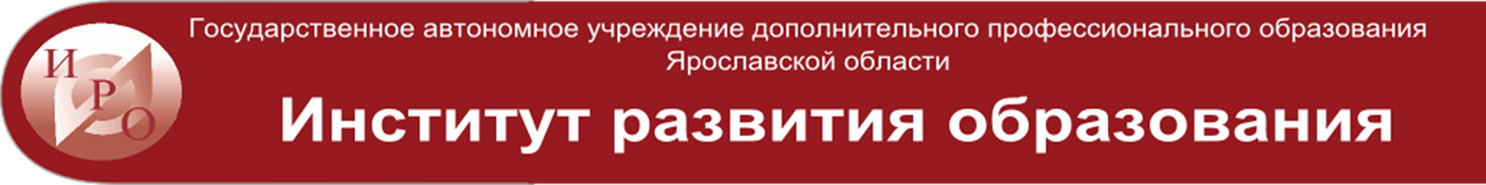 Межмуниципальный семинар из цикла 
«Педагог инклюзивной группы. Специфика взаимодействия с детьми и родителями»
Тема: «Эмоциональное выгорание в профессиональной деятельности педагогов дошкольных образовательных организаций»
ГАУ ДПО ЯО ИРО, 
Кафедра дошкольного образования
©Данилова А.С.
Одни люди радостно бросаются в водоворот жизни, а другие как будто держатся на расстоянии, ограничивая себя на каждом шагу, словно они вовлечены в заговор против самих себя. 
Испытывали вы подобное и думали ли вы, 
почему так случается?
Методики диагностики профессионального выгорания
Диагностика уровня профессионального выгорания В.В.Бойко
Опросник выгорания К.Маслач
Опросник «Экспресс-оценка выгорания» (В. Каппони, Т. Новак)
Методика «Колесо жизненного баланса» (Пол Дж. Майер)
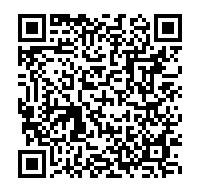 «Эмоционально выгоревшие» педагоги
Повышенная тревожность
Агрессивность
Категоричность 
Жесткая самоцензура
Негибкость мышления
Сниженная способность к творчеству, свободе, профессиональному росту
Отсутствие стремления к самосовершенствованию
Закрытость и невосприимчивость к любым новшествам и переменам
«Эмоционально выгоревшие» педагоги
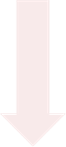 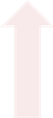 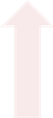 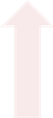 Сократ: «Кто хочет сдвинуть мир, пусть сначала сдвинет себя"